Муниципальное казенное общеобразовательное  учреждение 
«Большемуртинская средняя общеобразовательная школа №2»
663060, Красноярский край, Большемуртинский район, п.г.т. Большая Мурта,
ул. Комсомольская 9. Тел.31-6-23, 33-0-09        E-mail:  bmurta-scool-2@mail.ru
Возможности  дополнительного образования в развитииуниверсальных учебных действий
.
Материал подготовила: Неусыпова И.А., учитель русского языка и литературы
Важнейшей задачей современной системы образования является формирование совокупности «универсальных учебных действий», обеспечивающих компетенцию «научить учиться», способность личности к саморазвитию и самосовершенствованию путем сознательного и активного присвоения нового социального опыта, а не только освоение учащимися конкретных предметных знаний и навыков в рамках отдельных дисциплин.
Дополнительное образование – образование «до полного»

Дополнительное образование детей – это особый вид образования, составляющий вариативную часть общего образования, под которым понимается целенаправленный, мотивированный процесс обучения и воспитания, позволяющий обучающемуся приобрести и максимально реализовать потребность в познании и творчестве, самореализоваться и самоопределиться личностно и профессионально.
 
Возможности дополнительного образования:
Принцип добровольности;
Дифференциация по интересам;
Неформальный стиль общения.
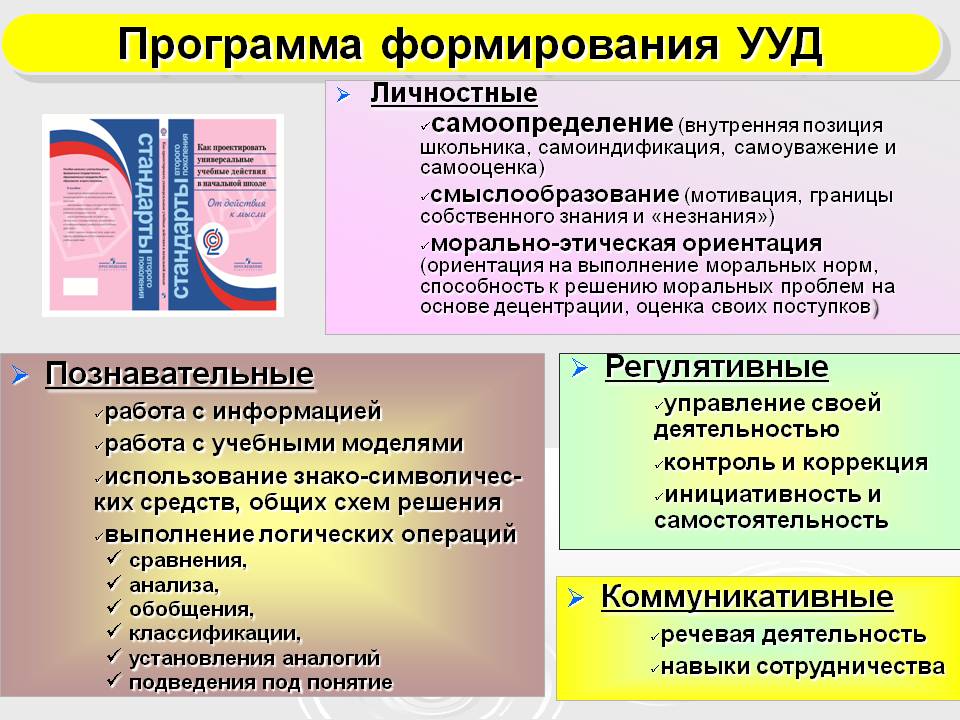 Функции универсальных учебных действий включают: 
обеспечение возможностей учащегося самостоятельно осуществлять деятельность учения, ставить учебные цели, искать и использовать необходимые средства и способы достижения, контролировать и оценивать процесс и результаты деятельности;
создание условий для развития личности и ее самореализации на основе готовности к непрерывному образованию, компетентности «научить учиться», толерантности жизни в поликультурном обществе, высокой социальной и профессиональной мобильности;
обеспечение успешного усвоения знаний, умений и навыков и формирование картины мира и компетентностей в любой предметной области познания.
Вовлеченность учащихся 5-7 классов МКОУ «Большемуртинская СОШ№2» в дополнительное образование
Проблемы:
 вовлеченность детей в допобразование:
 предложения допобразования не соответствуют потребностям учащихся;
 родители не осознают ценности допобразования;
 высокая загруженность детей (репетиторство, допзанятия, курсы у старшеклассников).
Не только допобразование формирует УУД, но и все формы деятельности,  которые используют классные руководители в своей работе.
Формы работы классных руководителей 5-7 классов МКОУ «Большемуртинская СОШ№2»,  формирующие УУД у обучающихся
Семейный клуб;
Классный час;
Самоуправление (ВИГ, график дежурства, график активности);
Конкурсы (школьные, муниципальные…)
Внеурочная деятельность;
Сотрудничество (библиотека, молодежный центр, музей и др.)
Проектная деятельность;
Шефская работа.
Заключение
Невозможно переоценить полезность правильного формирования УУД в дополнительном образовании для всех сфер жизни и дальнейшего обучения ребенка.
     Сформированные благодаря эффективному применению УУД ключевые умения и навыки помогут ученикам понимать и реализовывать поставленные перед ними задачи, структурировать и разбивать на этапы собственную целенаправленную деятельность, уметь работать как индивидуально, так и в группе.
     Применение знаний, полученных в процессе дополнительного обучения, поможет хорошо мотивированным ученикам достигнуть немалых высот в творческой и интеллектуальной деятельности и почувствовать себя социально адаптированной к современным условиям личностью.